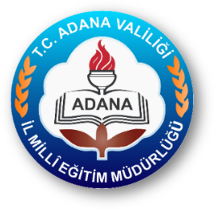 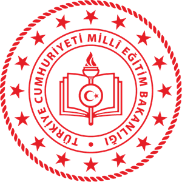 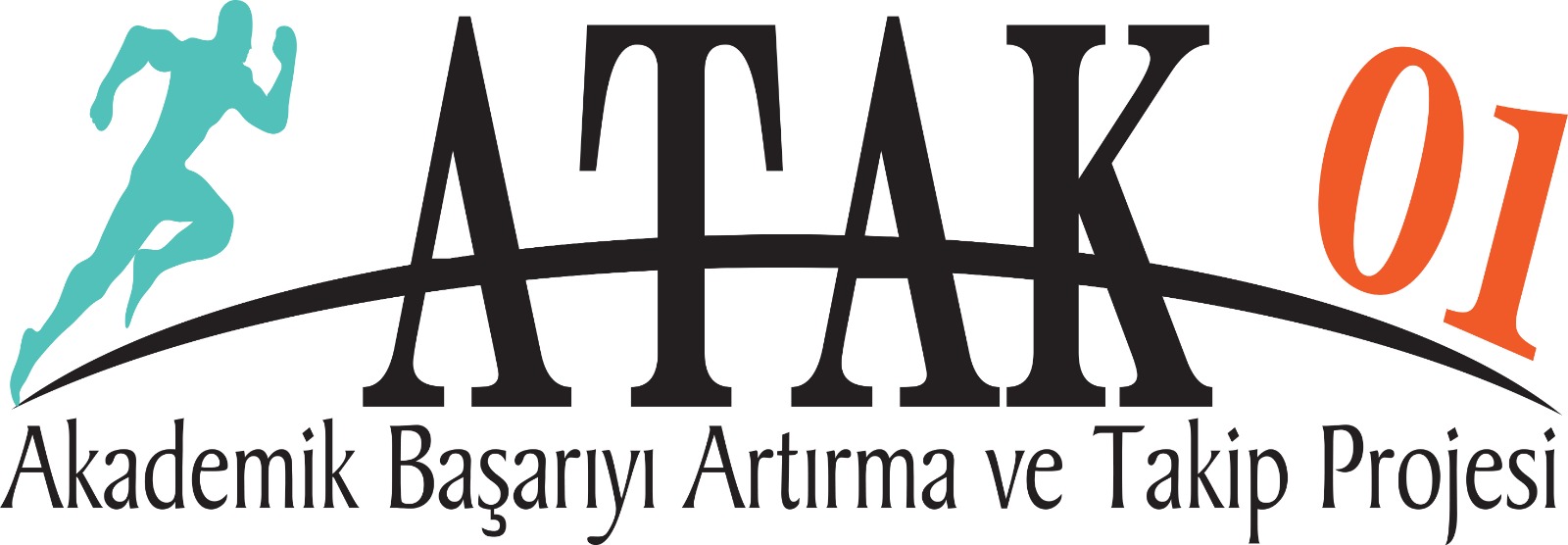 (2019-2023)
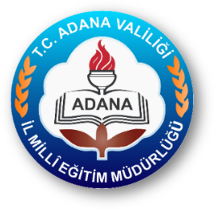 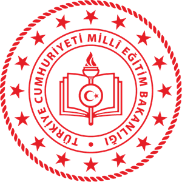 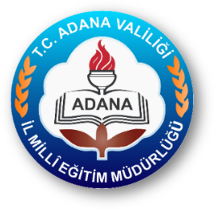 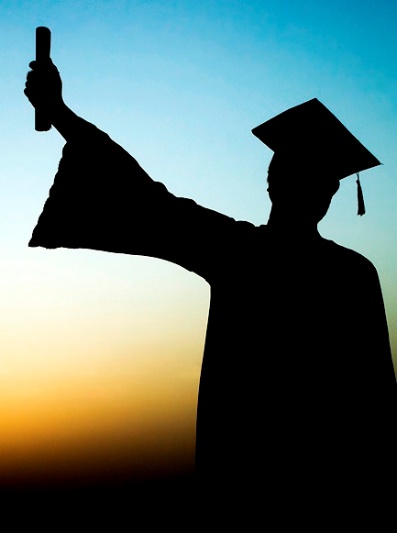 İçinde yaşadığımız Bilim ve Teknoloji çağında, günlük hayatın her alanında yaşanan değişim ve gelişmeler, toplumun her bir ferdinin düşünen, araştıran, sorgulayan, problem çözebilen kısacası akademik başarıya sahip bireyler olmalarını gerektirmektedir.
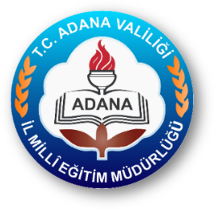 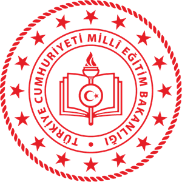 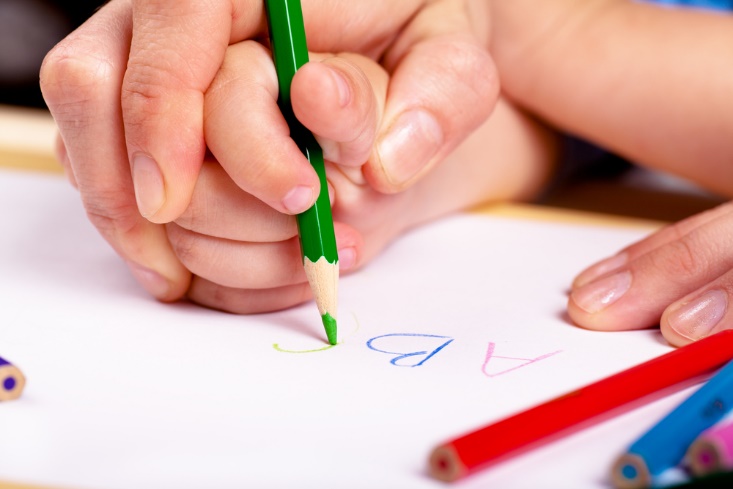 Akademik başarı; öğrencinin bulunduğu okul, sınıf ve derse göre önceden belirlenmiş sonuçlara ulaşmada göstermiş olduğu ilerlemelerdir. 
Doğru öğretim uygulamalarıyla, bireyin kendi potansiyelini ortaya çıkararak başarıya ve hedeflerine ulaşmasıdır.
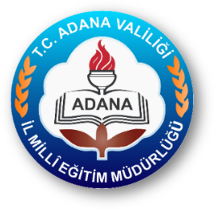 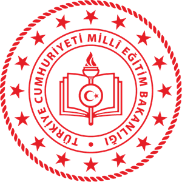 Akademik başarı bir yolculuktur ...






Adana İl Milli Eğitim Müdürlüğü, bu yolculukta öğrencilerini en doğru şekilde hazırlamayı ve yolda onlara gerekli olacak tüm donanımları sunmayı amaçlamaktadır.
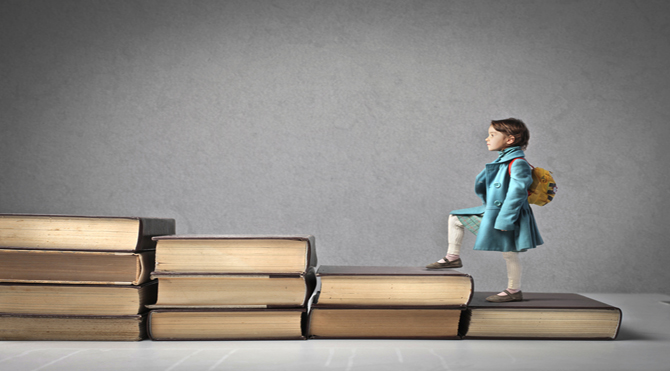 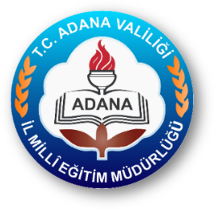 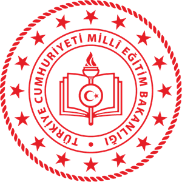 Çağa uygun şekilde donatılan kurumları, değişim ve gelişime açık yöneticileri, genç ve dinamik öğretmen kadrosuyla Adana İl Milli Eğitim Müdürlüğü birçok yerel, ulusal ve uluslararası projeyle önemli başarılara imza atmasına rağmen; ulusal düzeyde yapılan sınavlarda bu durumla ters orantılı sonuçlar aldığı gözlemlenmektedir.
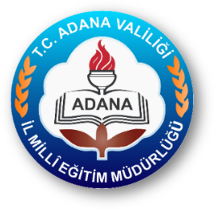 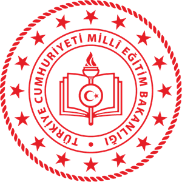 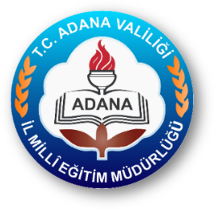 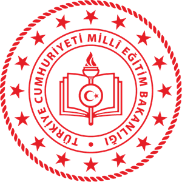 Adana, Türkiye’nin en büyük ve nüfus yoğunluğu en fazla olan şehirlerinden biridir. Gerek öğrenci sayısı ve gerekse de bu öğrencilerin sınavlara katılım oranı bakımından da diğer illerin oldukça üzerinde bir ortalaması vardır. 
	İlimiz yoğun iç ve dış göçe maruz kalması nedeniyle; sosyo kültürel yapısı birbirinden farklı insanları ve farklı ekonomik grupları bir arada barındırmaktadır. Bu durum akademik başarı açısından da birbirinden çok farklı öğrenci gruplarının varlığına neden olmakta, ulusal çapta uygulanan sınavlarda öğrenciler ve okullar arasında başarı farkının çok fazla olmasına ve merkezi sınavlarda ortalama başarı düzeyinde «başarısızlığa» sebebiyet vermektedir.
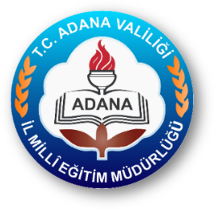 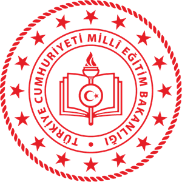 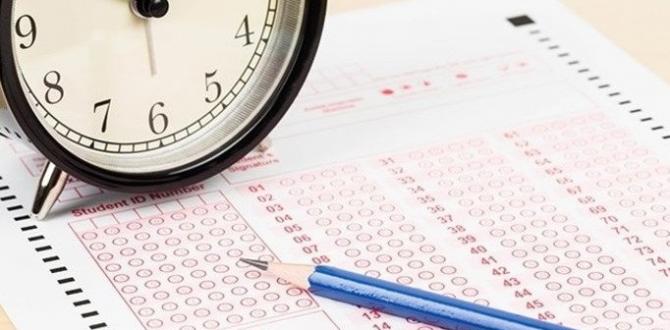 Merkezi sınavlarda yaşanan bu başarısızlık, İl Milli Eğitim Müdürlüğümüzce yeni plan ve projelerin yapılması gerekliliğini ortaya çıkarmıştır. 
Akademik Başarıyı Artırma ve Takip Projesi’nin oluşturulmasının en büyük dayanağı bu gerekliliktir.
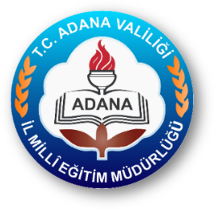 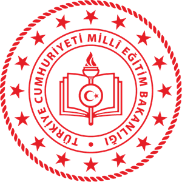 ATAK 01 Projesi’nin Amacı
Mevcut imkânları en etkin şekilde kullanarak, bütün okul, öğretmen ve öğrencilerimizin, birbirleriyle rekabet etmeksizin, kendisini bir üst basamağa taşıyacak hedefler belirlemesine imkân sağlamak suretiyle ilimizin ulusal ve uluslararası ölçütlerde akademik başarı düzeyini artırmaktır. 

ATAK 01 Projesi’nin Kapsamı

    İlimizdeki resmi-özel tüm ortaokul ve liseleri    kapsamaktadır.
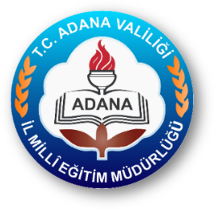 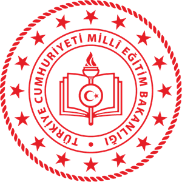 ATAK 01 Projesi’nin Hedefleri Nelerdir?
ADABİS (Adana Milli Eğitim Müdürlüğü Bilişim Sistemi)’e eklenecek ATAK (Akademik Başarıyı Artırma ve Takip) Modülü ile ilimizin, okullarımızın ve öğrencilerimizin akademik başarısının takip edilmesini sağlamak, 

      TAKİP ET          ANALİZ ET          HEDEF BELİRLE          ATAĞA GEÇ !

Mevcut durumu takip ve analiz etmek suretiyle öğretmenlerle birlikte ders bazlı hedefler belirleyebilmek ve bu hedefleri gerçekleştirmek için atağa geçmek,
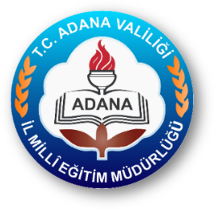 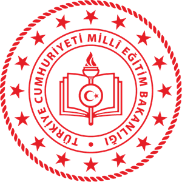 Öğrencilerin dersin amaçlarına ne kadar ulaştığını, okulun ve öğretmenlerinin öğrencilere verdiği öğretimin ne düzeyde etkili olduğunu belirlemek, 

Öğrencilerin başarısızlık nedenlerini ve kazanım eksikliklerini belirlemek, süreçte rol alan tüm eğitim paydaşlarıyla birlikte çözüm yolları geliştirmek,

Sözel başarının düşük olması nedeniyle il genelinde okuma ve yazmaya dair faaliyetleri yaygınlaştırılmak,

Matematik dersi başta olmak üzere sayısal derslerin öğretiminde özel tedbirlerin alınmasını sağlamak,
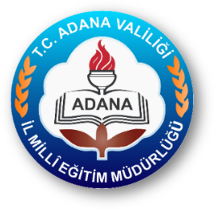 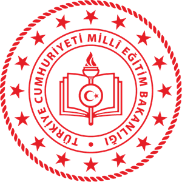 Üniversite ve RAM işbirliğiyle öğrenci, öğretmen ve veli ihtiyaçlarına yönelik eğitim ve rehberlik programları hazırlamak, 

Okullar arası başarı farkını en aza indirmek, 

 Öğrenci, öğretmen ve velileri motive etmek suretiyle okula karşı olumsuz tutum ve davranışların azalmasını sağlamak,
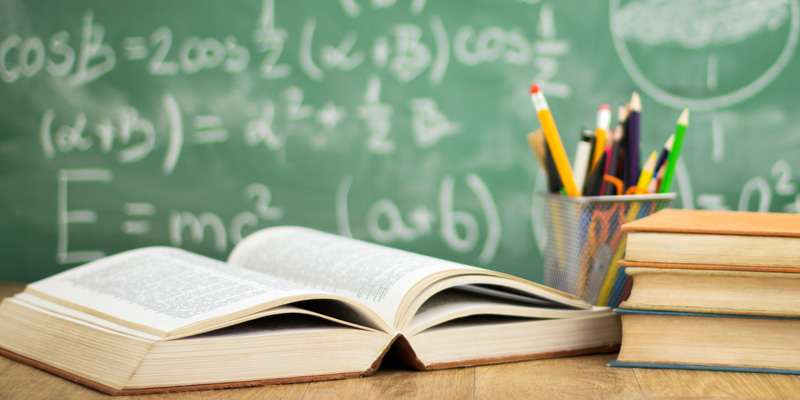 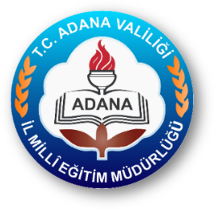 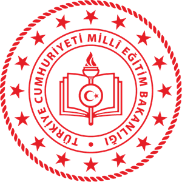 Başarısı düşük bölgelerde başarısızlık nedenlerini ortaya koymak için araştırma ve incelemeler yapmak, bu bölgeler için ek tedbirler geliştirmek,

Adana İl Milli Eğitim Müdürlüğü koordinatörlüğünde düzenlenecek bir kongre ile; hedeflerine ulaşan ve başarı grafiğini sürekli yükselten okullardaki iyi örneklerin uygulanabilirliği de dikkate alınarak bu örneklerin diğer okullara da yaygınlaştırılmasını sağlamaktır.
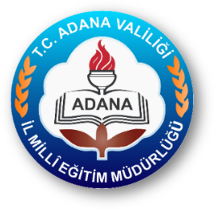 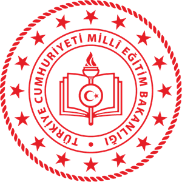 ATAK 01 Projesi’nin Yöntem ve Uygulama Adımları
ATAK Projesi Ekibi üyelerinin projeyle ilgili inceleme ve araştırma sonuçları doğrultusunda eylem planı hazırlanacaktır. 

 ADABİS üzerinde ATAK Modülü hazırlanarak faaliyete geçirilecektir. Bu modül üzerinde ilimizde bulunan okulların LGS ve AYT- TYT sonuçlarının ADABİS’e yüklemesi sağlanacaktır.
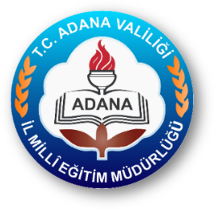 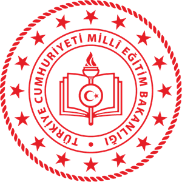 İl, ilçe ve okullarda toplantılar yapılarak bu proje ile ilgili tanıtım, bilgilendirme ve duyarlılık sağlanacaktır. 

İlçe ve okullarda ATAK 01 Proje Ekipleri oluşturulacaktır. İlçelerde stratejiden sorumlu şube müdürü başkanlığında temel eğitim ve ortaöğretime bakan şube müdürleri 2 ortaokul müdürü (bir tanesi İHO)ve 3 lise müdürü(MTAL, AL, İHL) olmak üzere en az 7 kişiden oluşan “ATAK 01 Projesi İlçe Ekibi” oluşturulacaktır.
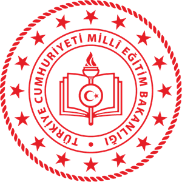 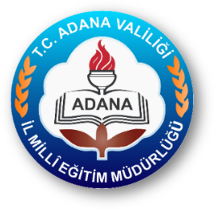 Okullarda Okul Müdürü başkanlığında müdür yardımcısı, rehber öğretmenler, sözel ve sayısal derslerden gönüllü öğretmenlerin katılımıyla “ATAK 01 Projesi Okul Ekibi “oluşturulacaktır. 

DYK’ ların etkinliğini artıracak çalışmalar yapılacaktır. (Planlama, izleme, denetim, öğrencilerin kurslara karşı ilgi ve devamlılığını artıracak ek tedbirlerin alınması vb.)
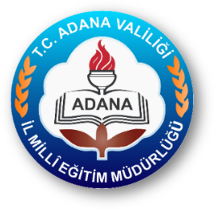 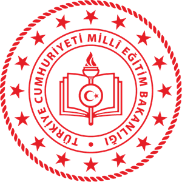 Okullarda sosyal-kültürel faaliyetler artırılacak; yönetici, öğretmen, öğrenci ve velilere yönelik yapılacak rehberlik çalışmalarıyla farkındalık sağlanacaktır. 
Etkili ve Verimli Çalışma Alışkanlığı Kazandırma, 
Zaman Yönetimi, 
Stres Yönetimi ve Sınav Kaygısı ile Baş Etme, 
Motivasyon ve Hedef Belirleyebilme, 
Sosyal Medya ve Teknolojinin Verimli Kullanımı, 
Öğretim Yöntem ve Teknikleri, 
Ölçme ve Değerlendirme, İletişim Becerileri,
Mesleki Rehberlik ve Yönlendirme Çalışmaları vb. konularda
Üniversiteler, İlçe RAM’lar, okul rehberlik servisleri ve alanında uzman kişiler tarafından eğitimler düzenlenecektir.
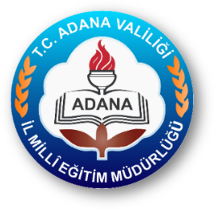 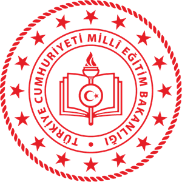 Sınava yakın zamanlarda AR-Ge ve ÖDM işbirliğinde hazırlanacak olan sınava hazırlık yönergesi okullara gönderilecektir. Bu yönergede «sınav esnasında dikkat edilmesi gereken kurallar ve sınavlarda kodlamanın nasıl yapılacağı ile ilgili bilgilendirmeler» yer alacaktır. Bu yönerge; belirlenen ders saatinde öğretmenlerimiz tarafından uygulamalı bir şekilde öğrencilere sunulacaktır.

Aşırı sınav heyecanı yaşayan öğrenciler için sınav simülasyonu uygulaması yapılacaktır.
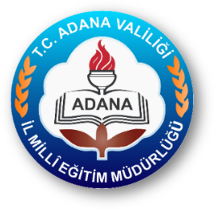 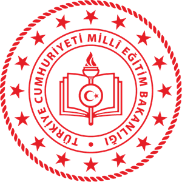 ATAK 01 Projesi Planlama
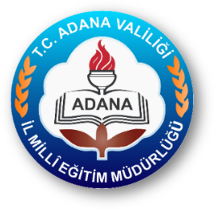 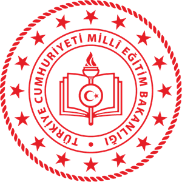 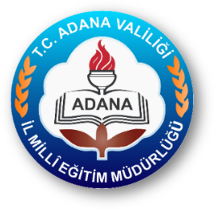 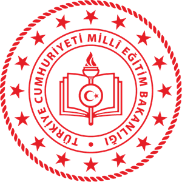 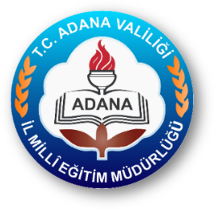 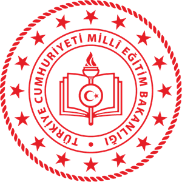 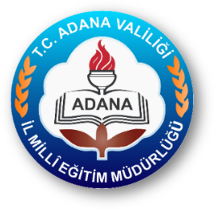 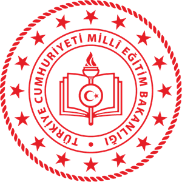 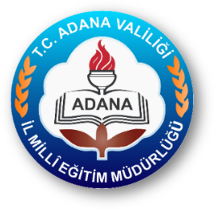 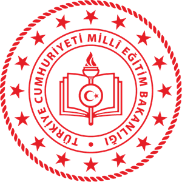 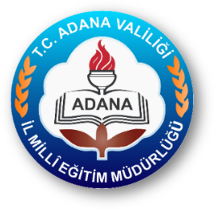 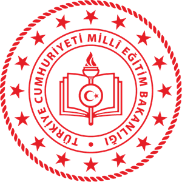 “ATAK 01 Projesi” izleme çalışmaları, Adana İl Milli Eğitim Müdürlüğü’nde görevli il müdür yardımcıları, şube müdürleri ve İlçe Milli Eğitim Müdürlerinin okullara yapacağı kurum ziyaretleri çalışması ile takip edilecektir. ATAK 01 Projesi Eylem Planları ve bu doğrultuda il/ilçe ve okullarda yapılan çalışmalar, Adana İl Milli Eğitim Müdürlüğü AR-GE/ASKE Birimi tarafından dönem sonunda 1 kere olmak üzere, izlenerek analiz edilecek, izleme ve değerlendirme sonuçları yılda 1 defa raporlanmak suretiyle İl/İlçe MEM’ lerle paylaşılacaktır. Ulusal bazda yapılan sınav sonuçlarına göre ATAK 01 Projesi ödül süreci yönetilecektir.
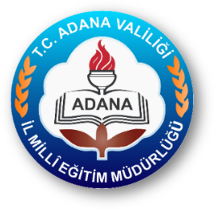 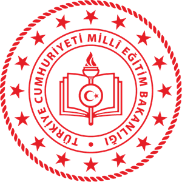 Sonuç 

İlimizin akademik başarının takip edilerek çok yönlü verilerle ortaya konulması, akademik başarının artmasında son derece önemlidir. 

Adana İl Milli Eğitim Müdürlüğü bu proje ile; okullarımızın kendi öğrencilerinin başarısını takip etmesini sağlamak suretiyle, 2023 Eğitim Vizyonu doğrultusunda veriye dayalı yönetim anlayışını tüm kurumlarımızda yaygınlaştıracaktır.

Başarı yolunda; her okul yöneticisinin, her öğretmenin ve her öğrencinin, belirlediği hedef ve bu yolda harcadığı en ufak çaba il geneline yayıldığında büyüyecek ve ilimizin ulusal-uluslararası ölçütlerde akademik başarısını  artıracaktır.
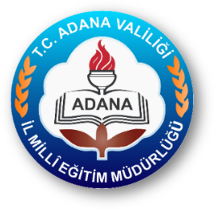 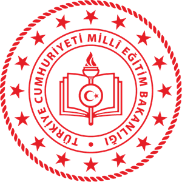 TEŞEKKÜRLER